CMPU-145: Foundations of Computer ScienceSpring, 2019
3 Introduction to Functions
Definition
A function is a rule that associates an (single) input, the argument of the function, with an output, the value of the function.
An example: f(x) = x2
Function:  f
argument : x
Value:  x2

The argument and value represent numbers.
In the world of physics: independent variable and dependent variable
The function relating them would be an equation.
2
2/27/2019
CMPU 145 – Foundations of Computer Science
Evolution
The concept of a function has evolved over time to include a modern flair:
Argument , value can be any kind  (type) of item 
A causal relationship between the argument and value does not have to exist!
3
2/27/2019
CMPU 145 – Foundations of Computer Science
Modern  Functions and Relations
Makinson uses single argument functions* in his analyses and uses language we’ve seen recently:
A one-place (unary) function from set A to set B is: 
any binary relation R from A to B such that for all a ∈ A, there is exactly one b ∈ B for which (a, b) ∈ R. 
More… This is a one-to-one relation
There is always at least one b ∈ B with (a, b) ∈ R.
There is never more than one b ∈ B with (a, b) ∈ R.
The source A of the relation is its domain and every a ∈ A is the first term of an ordered pair (a, b) ∈ R.
* Without loss of generality  for n>1 argument functions.
4
2/27/2019
CMPU 145 – Foundations of Computer Science
Welcome to: Wheel of Functions!
Time for our new game show: 

Wheel of Functions!
5
2/27/2019
CMPU 145 – Foundations of Computer Science
Welcome to: Wheel of Functions!
Remember the rules: 
for all a ∈ A, there is exactly one b ∈ B for which (a, b) ∈ R
We have a relation R from A to B with:
A = {a,b,c,d} B = {1,2,3,4,5}
6
2/27/2019
CMPU 145 – Foundations of Computer Science
Welcome to: Wheel of Functions I
Remember the rules: 
for all a ∈ A, there is exactly one b ∈ B for which (a, b) ∈ R
We have a relation R from A to B with:
A = {a,b,c,d} B = {1,2,3,4,5}

Is  <spins wheel>     { (a,1), (b,2), (c,3) } a function?
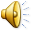 7
2/27/2019
CMPU 145 – Foundations of Computer Science
Welcome to: Wheel of Functions I
Remember the rules: 
for all a ∈ A, there is exactly one b ∈ B for which (a, b) ∈ R
We have a relation R from A to B with:
A = {a,b,c,d} B = {1,2,3,4,5}

Is  <spins wheel>     { (a,1), (b,2), (c,3) } a function?

The correct answer is: No. 
d ∈ A but there’s no pair for d in the relation.
8
2/27/2019
CMPU 145 – Foundations of Computer Science
Welcome to: Wheel of Functions II
Remember the rules: 
for all a ∈ A, there is exactly one b ∈ B for which (a, b) ∈ R
We have a relation R from A to B with:
A = {a,b,c,d} B = {1,2,3,4,5}

Is  <spins wheel> {(a, 1), (b, 2), (c, 3), (d, 4), (d, 5)} a function?
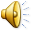 9
2/27/2019
CMPU 145 – Foundations of Computer Science
Welcome to: Wheel of Functions II
Remember the rules: 
for all a ∈ A, there is exactly one b ∈ B for which (a, b) ∈ R
We have a relation R from A to B with:
A = {a,b,c,d} B = {1,2,3,4,5}

Is  <spins wheel> {(a, 1), (b, 2), (c, 3), (d, 4), (d, 5)} a function?

The correct answer is: No. 
(d, 4) ∈ R and (d, 5) ∈ R, and 4 ≠ 5
10
2/27/2019
CMPU 145 – Foundations of Computer Science
Welcome to: Wheel of Functions III
Remember the rules: 
for all a ∈ A, there is exactly one b ∈ B for which (a, b) ∈ R
We have a relation R from A to B with:
A = {a,b,c,d} B = {1,2,3,4,5}

Is  <spins wheel> {(a, 1), (b, 2), (c, 3), (d, 5)} a function?
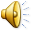 11
2/27/2019
CMPU 145 – Foundations of Computer Science
Welcome to: Wheel of Functions III
Remember the rules: 
for all a ∈ A, there is exactly one b ∈ B for which (a, b) ∈ R
We have a relation R from A to B with:
A = {a,b,c,d} B = {1,2,3,4,5}

Is  <spins wheel>     {(a, 1), (b, 2), (c, 3), (d, 4), (d, 5)} a function?

The correct answer is: Yes!
12
2/27/2019
CMPU 145 – Foundations of Computer Science
Welcome to: Wheel of Functions IV
Remember the rules: 
for all a ∈ A, there is exactly one b ∈ B for which (a, b) ∈ R
We have a relation R from A to B with:
A = {a,b,c,d} B = {1,2,3,4,5}

Is  <spins wheel> {(a, 1), (b, 2), (c, 2), (d, 1)} a function?
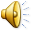 13
2/27/2019
CMPU 145 – Foundations of Computer Science
Welcome to: Wheel of Functions IV
Remember the rules: 
for all a ∈ A, there is exactly one b ∈ B for which (a, b) ∈ R
We have a relation R from A to B with:
A = {a,b,c,d} B = {1,2,3,4,5}

Is  <spins wheel> {(a, 1), (b, 2), (c, 2), (d, 1)} a function?

The correct answer is: Yes!
14
2/27/2019
CMPU 145 – Foundations of Computer Science
Welcome to: Wheel of Functions:  Bonus Round
Remember the rules: 
for all a ∈ A, there is exactly one b ∈ B for which (a, b) ∈ R
We have a relation R from A to B with:
A = {a,b,c,d} B = {1,2,3,4,5}

Is  <spins wheel> {(a, 5), (b, 5), (c, 5), (d, 5)} a function?
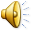 15
2/27/2019
CMPU 145 – Foundations of Computer Science
Welcome to: Wheel of Functions: Bonus Round
Remember the rules: 
for all a ∈ A, there is exactly one b ∈ B for which (a, b) ∈ R
We have a relation R from A to B with:
A = {a,b,c,d} B = {1,2,3,4,5}

Is  <spins wheel> {(a, 5), (b, 5), (c, 5), (d, 5)} a function?

The correct answer is: Yes!
16
2/27/2019
CMPU 145 – Foundations of Computer Science
Remember that asterisk a few slides earlier?
One-place functions can be generalized to those that take n inputs…

An n-place (or n-ary) function from sets A1, ..., An into B is an:
(n+1)-place relation R such that for all a1, ..., an   and with
each ai ∈ Ai, there is exactly one b ∈ B with (a1, ..., an, b) ∈ R.

When n=1, this is the same as a unary function.
So, we can talk about unary functions without loss of generality.
 	(Makinson uses the term “loss in generality.”)
17
2/27/2019
CMPU 145 – Foundations of Computer Science
n-place functions
Alternatively, we can treat an n-place function from A1, ..., An into B as a one-place function from the Cartesian product A1 × …× An into B.
That would mean, e.g., having addition go from
f(x, y) = x + y to f((x, y)) = x + y,
a one-place function from N×N into N.
18
2/27/2019
CMPU 145 – Foundations of Computer Science
n-place functions: now in color!
Alternatively, we can treat an n-place function from A1, ..., An into B as a one-place function from the Cartesian product A1 × …× An into B.
That would mean, e.g., having addition go from
f(x, y) = x + y to f((x, y)) = x + y,
a one-place function from N×N into N.
This alternate treatment is rather scheme-y!
2-place function,
2 arguments
1-place function,
1 arg: an ordered pair.
19
2/27/2019
CMPU 145 – Foundations of Computer Science
Partial Functions
We can loosen the definition of a function to include a partial function:
from a set  A to a set B as a binary relation R from A to B
such that for all a ∈ A, there is at most one b ∈ B with (a, b) ∈ R.
Not “exactly” one b, either zero or one b.
That is, there may be elements in A that have no pairs in the partial function.
20
2/27/2019
CMPU 145 – Foundations of Computer Science
HVF?
Hierarchical View of a Function
Relation                     

Partial function

Function
Fewer properties
More properties
21
2/27/2019
CMPU 145 – Foundations of Computer Science
Section 3.2 Operations on Functions
All functions are relations… 
So. All operations that apply to relations also apply to functions.
We’ll have to review the operations to be sure that:
They maintain their utility
They might be  expressed differently
To be continued…
22
2/27/2019
CMPU 145 – Foundations of Computer Science